Was tragen sie?
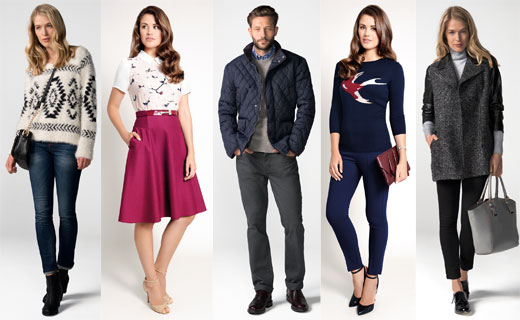 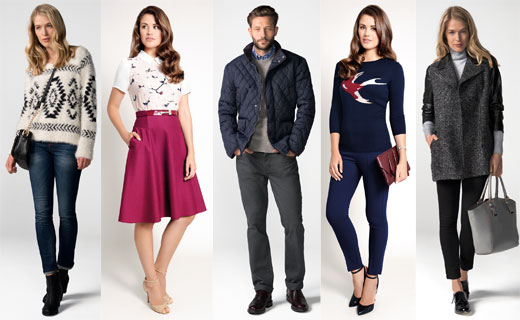 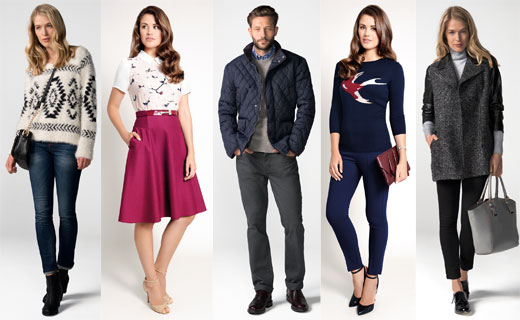 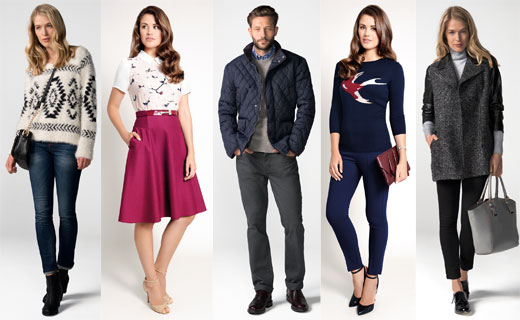 1                          2                           3                     4
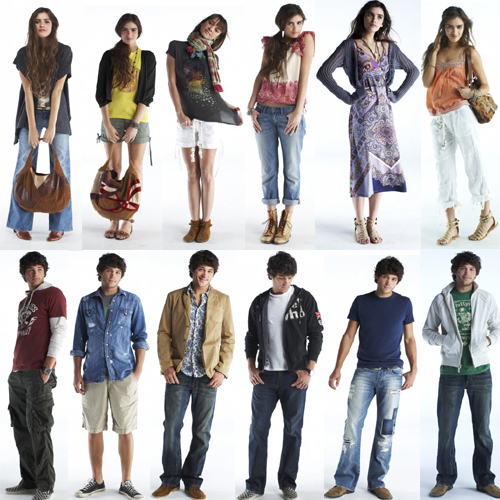 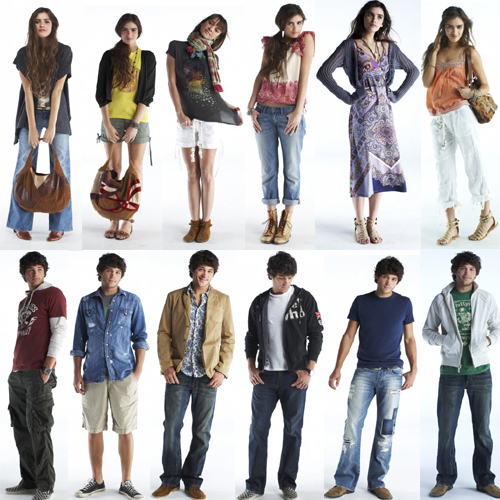 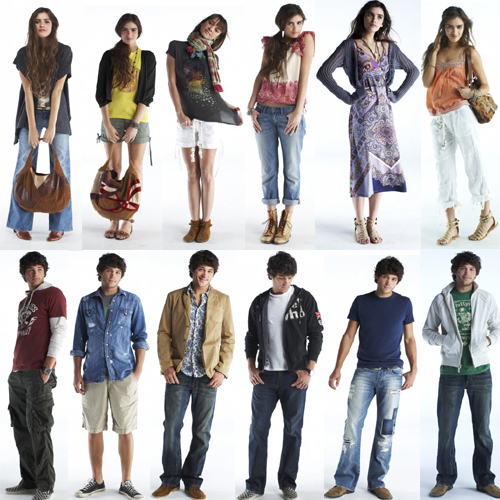 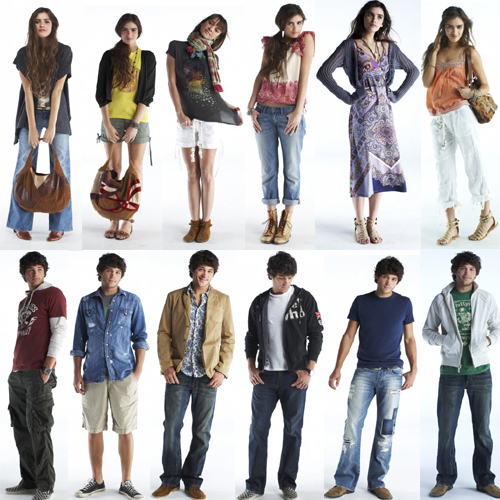 1                          2                           3                     4
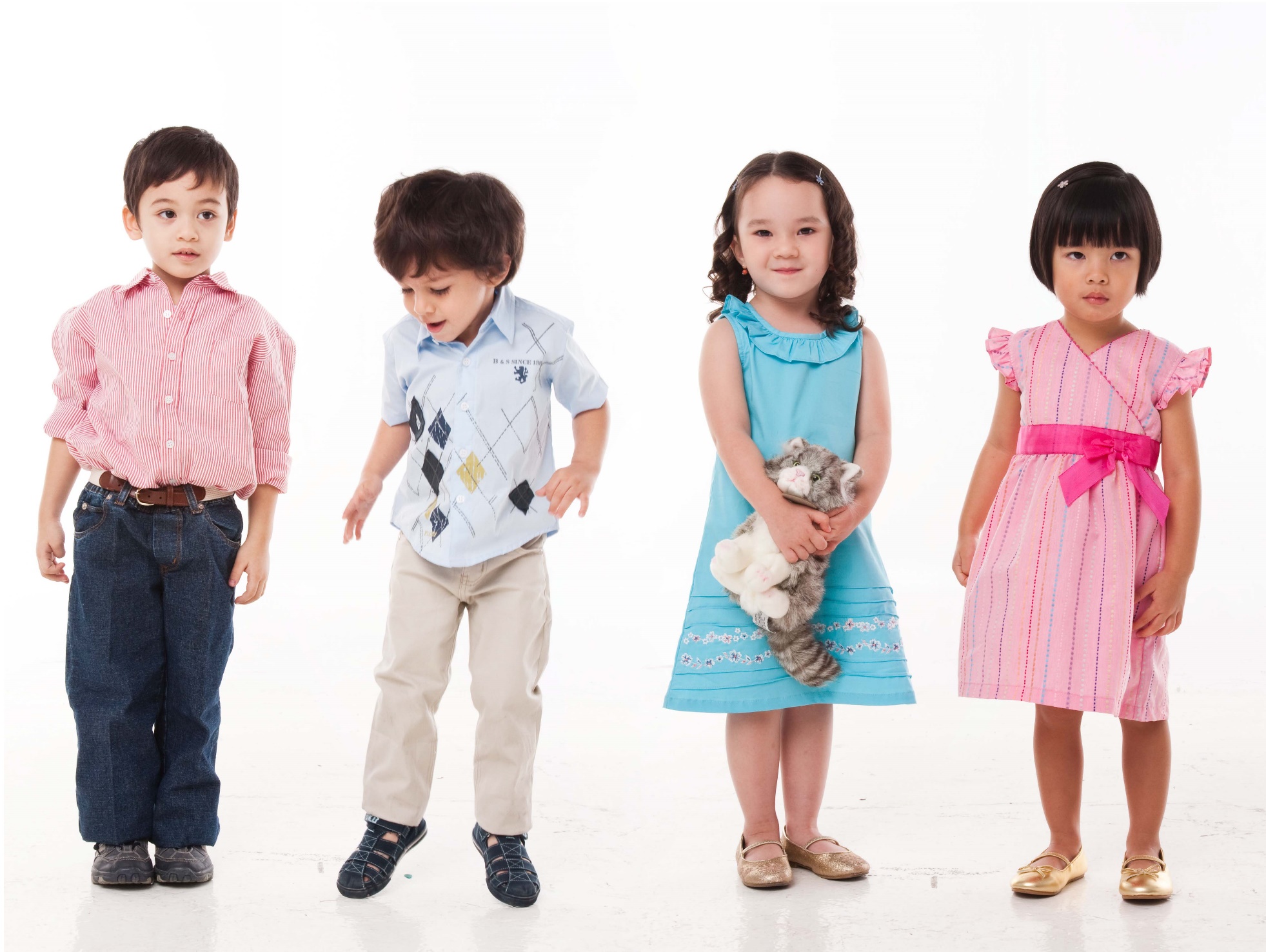 1                  2                      3                    4
Groß oder klein?
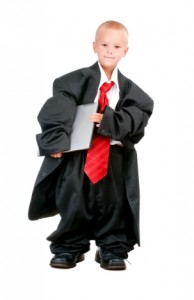 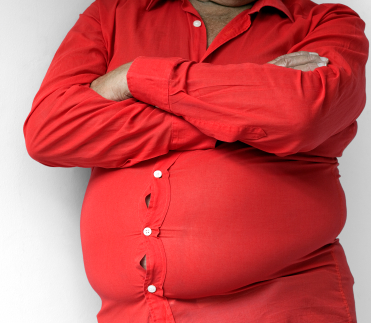 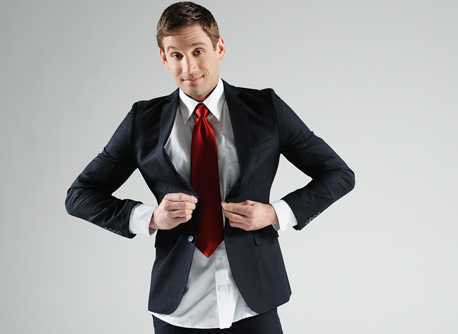 1                                                              2
Lang oder kurz?
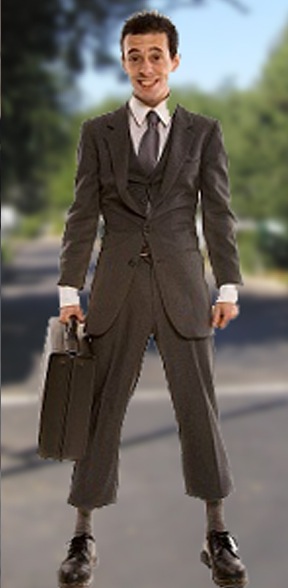 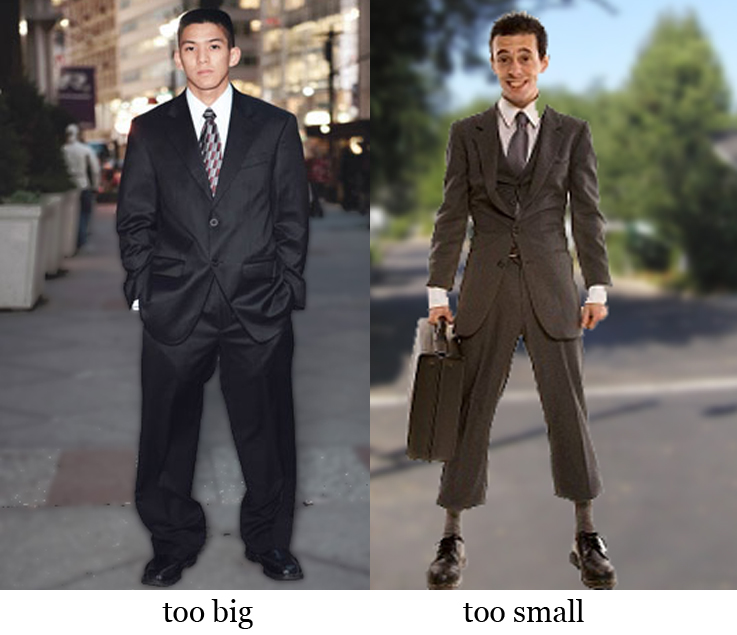 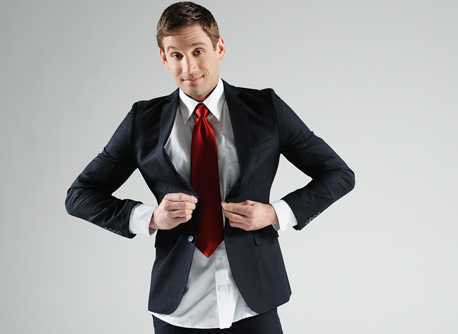 1                                                              2
Stem Change Verbs
To Give
geben
e → i
ich gebe
wir geben
du gibst
ihr gebst
er  gibt
Sie geben
Stem Change Verbs
To Sleep
schlafen
a → ä
ich schlafe
wir schlafen
du schläfst
ihr schlaft
sie  schläft
Sie schlafen
Stem Change Verbs
To Run
laufen
a → ä
ich laufe
wir laufen
du läufst
ihr lauft
sie  läuft
Sie laufen
Stem Change Verbs
To Wear
tragen
a → ä
ich trage
wir tragen
du trägst
ihr tragt
sie  trägt
Sie tragen
Stem Change Verbs
To take
nehmen
e → i
ich nehmen
wir nehmen
du nimmst
ihr nehmt
sie  nimmt
Sie nehmen